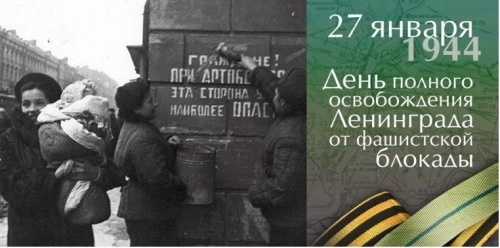 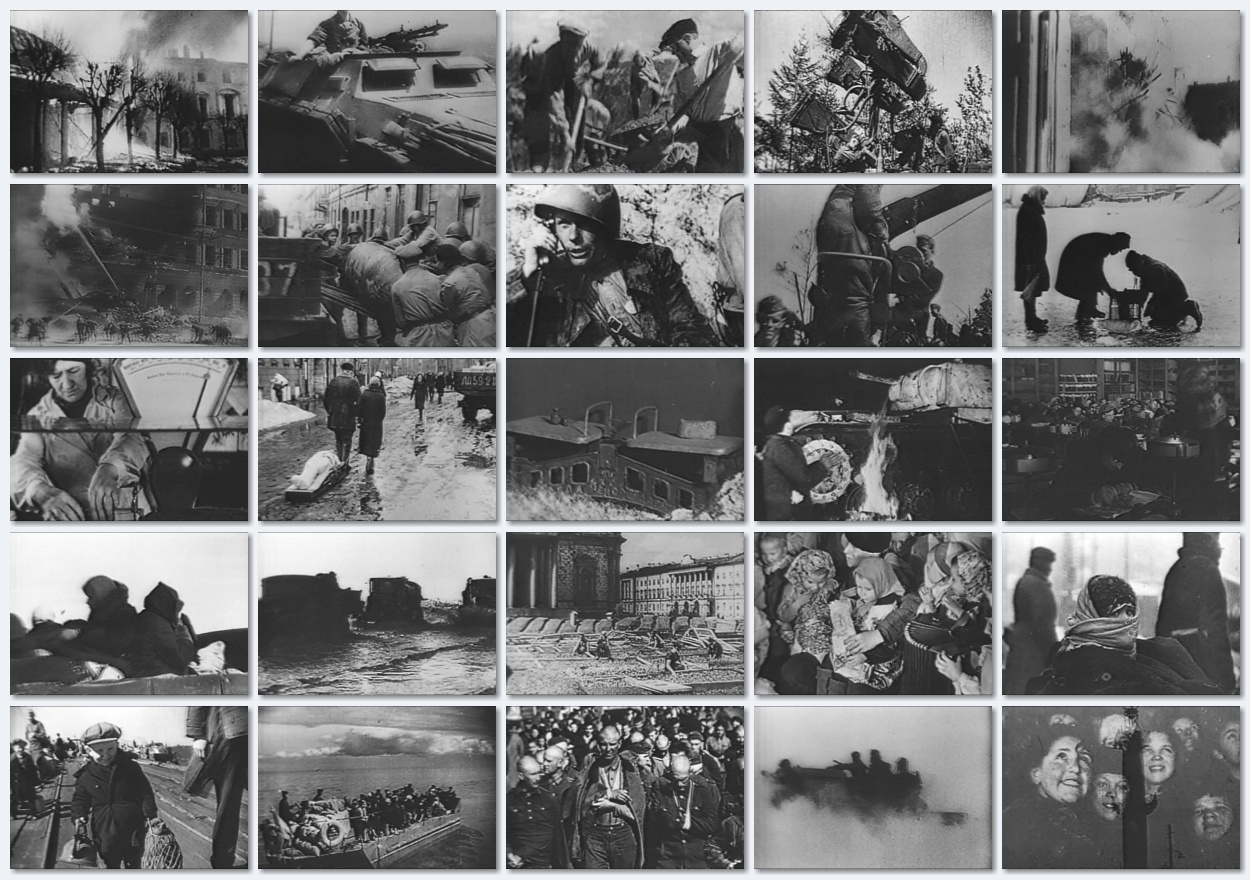 2 млн. 500 тысяч
Ленинградцы  
среди нас
500 тысяч
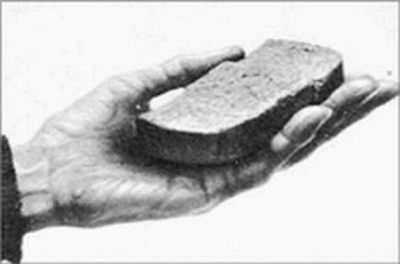 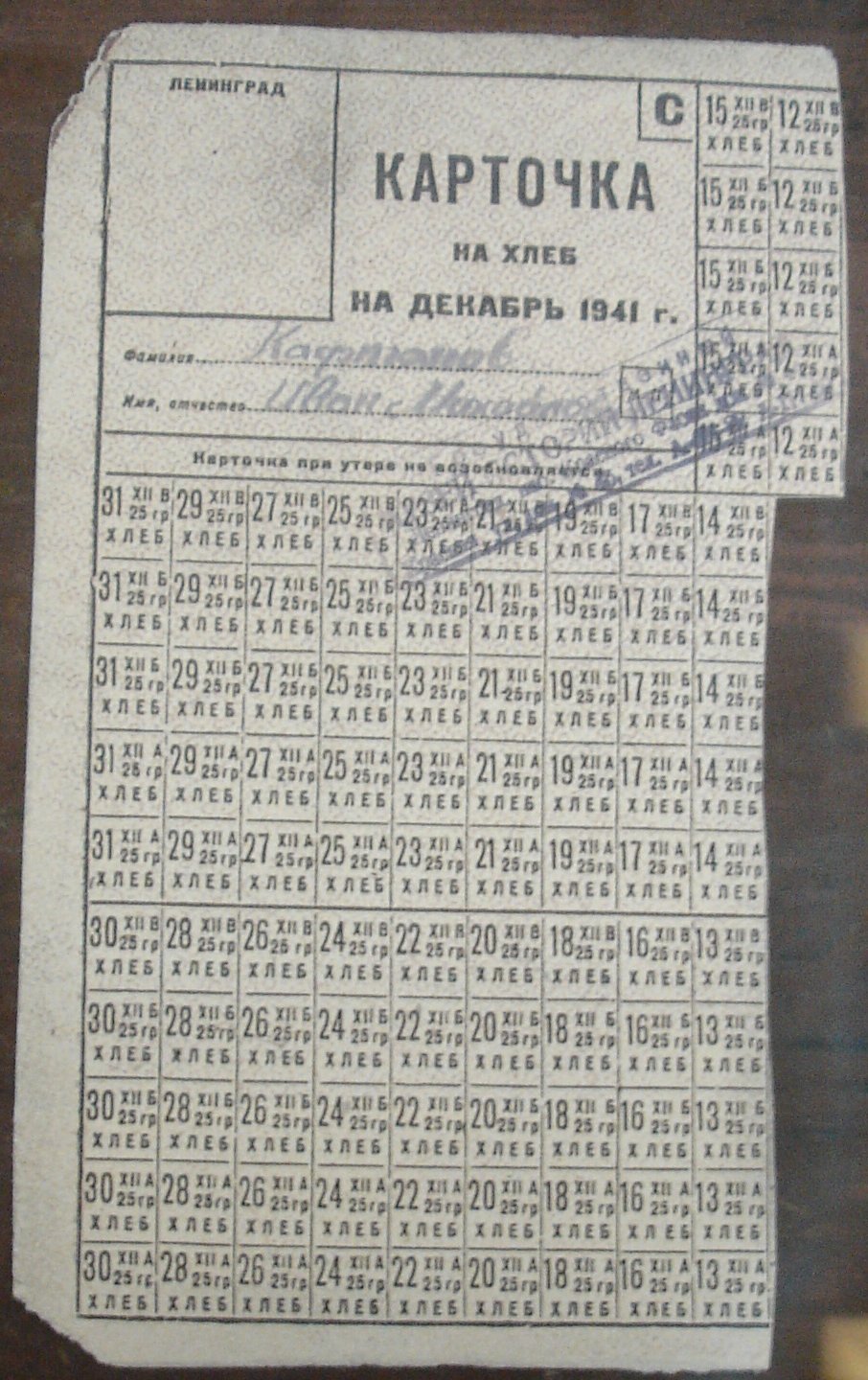 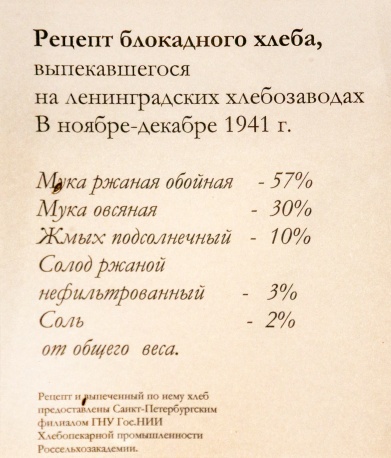 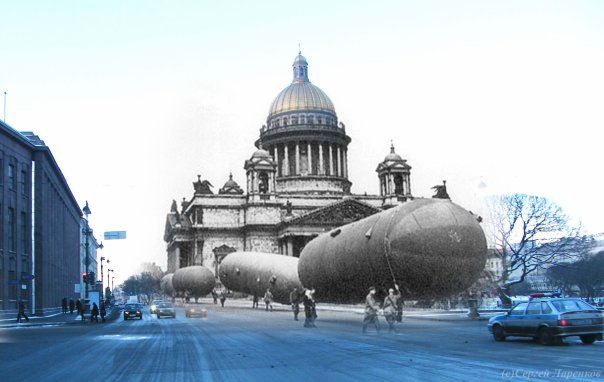 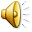 150 тысяч снарядов
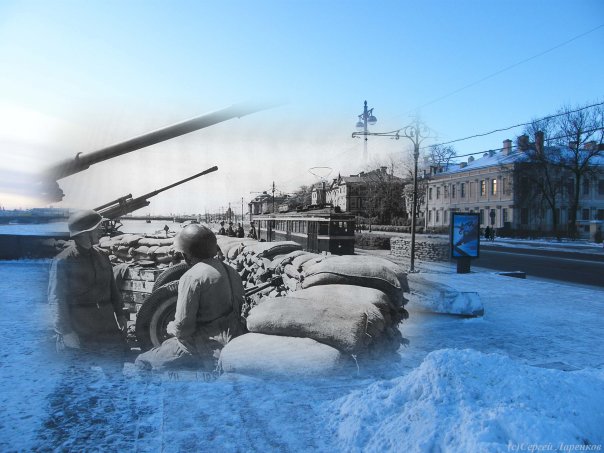 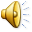 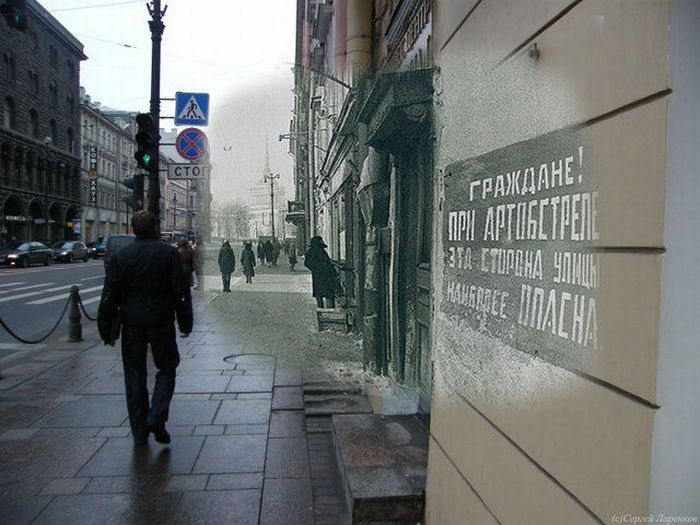 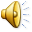 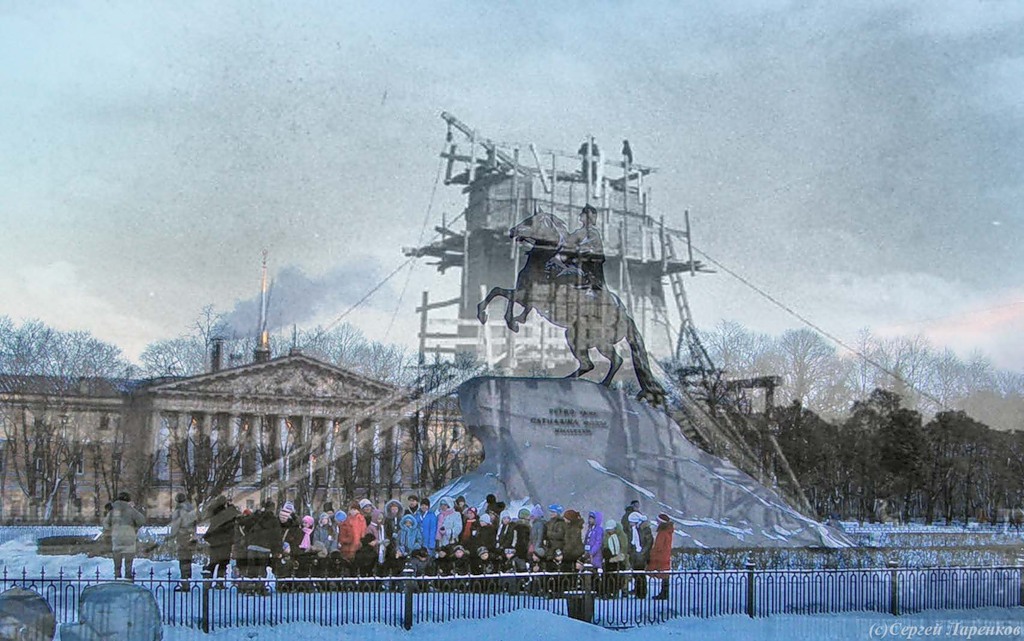 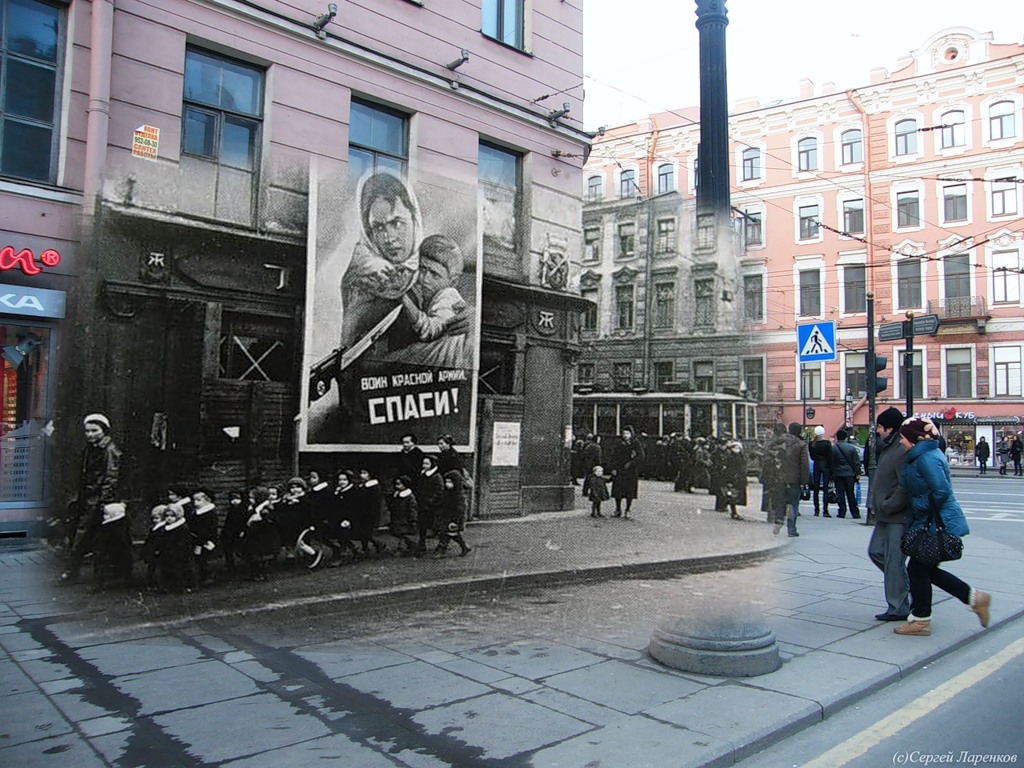 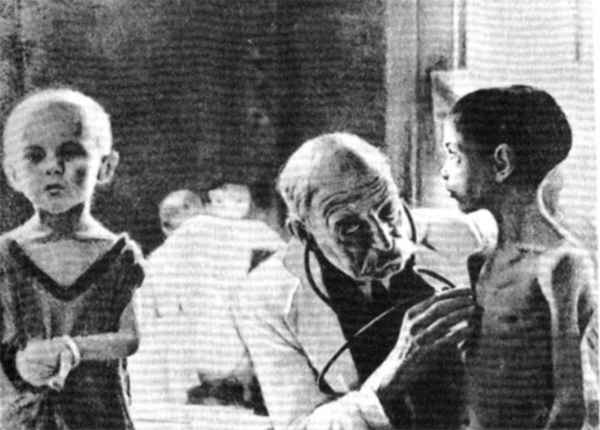 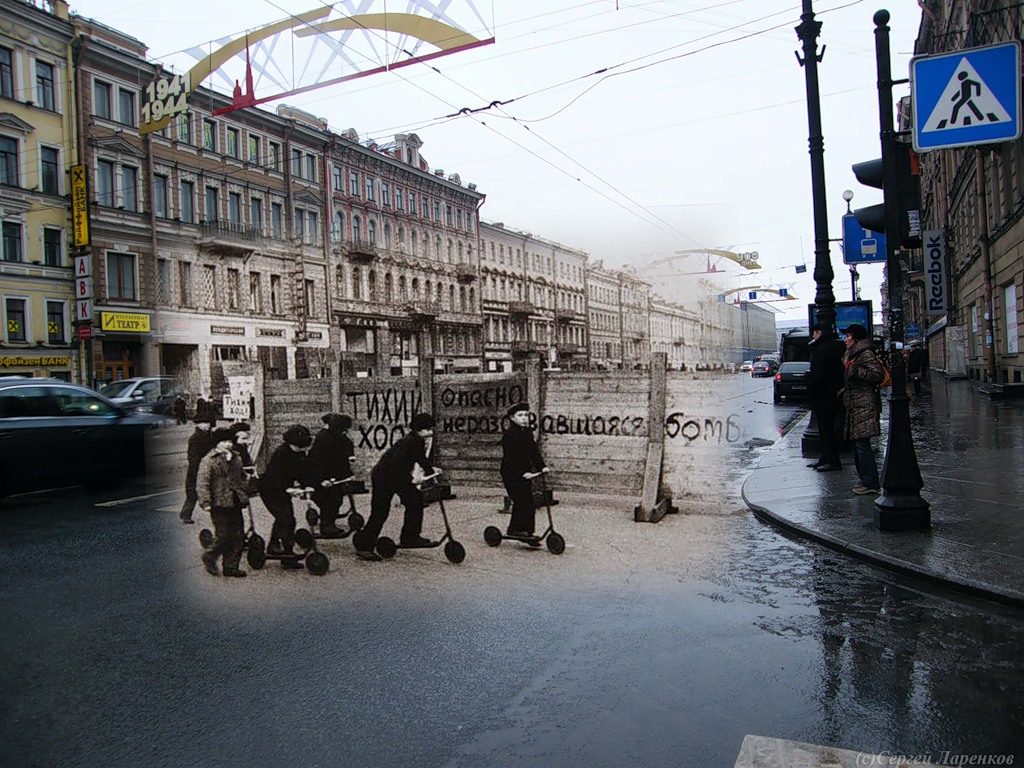 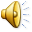 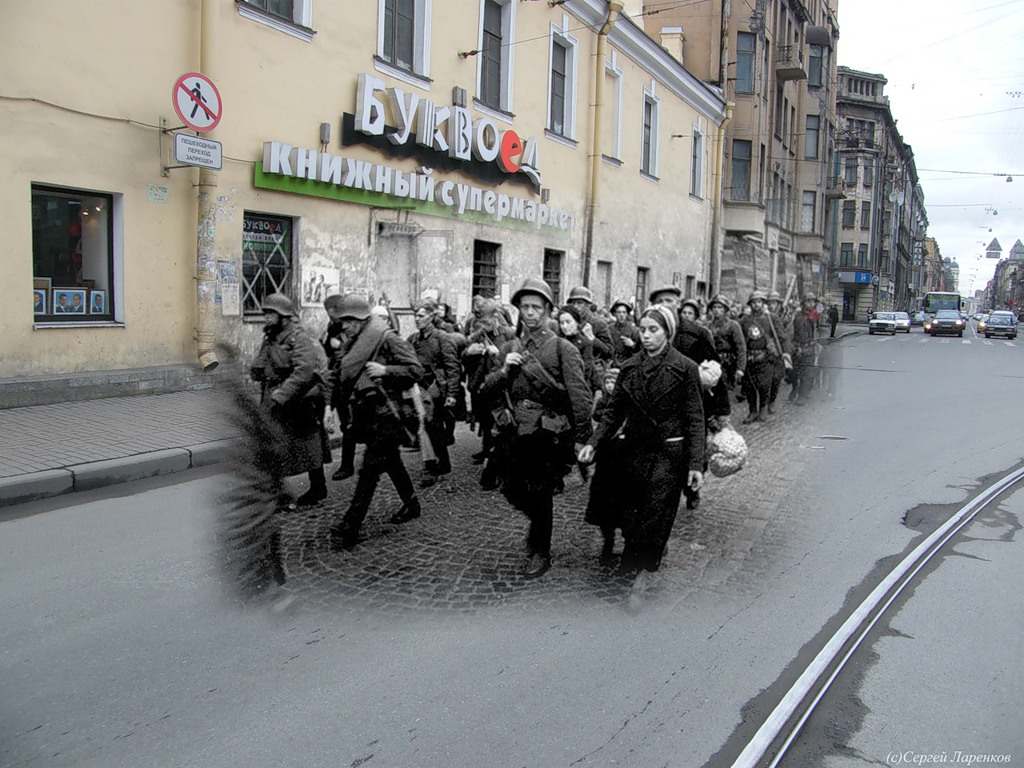 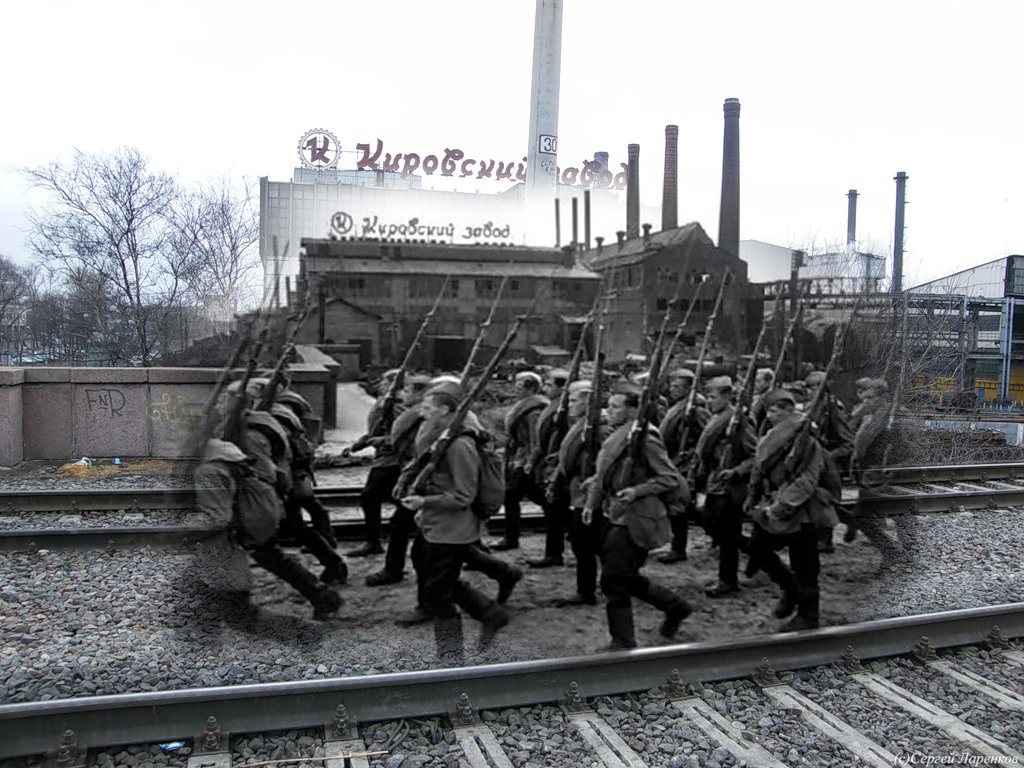 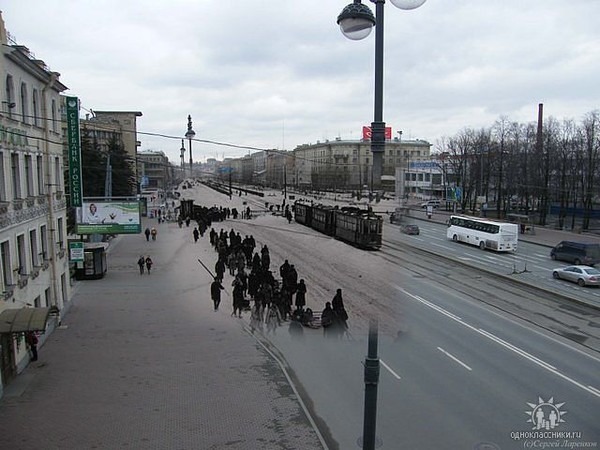 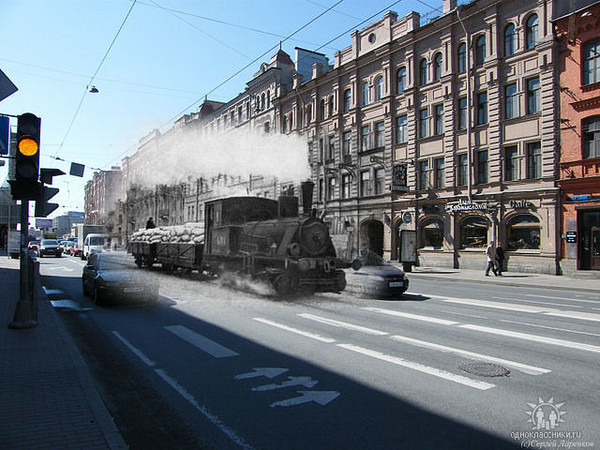 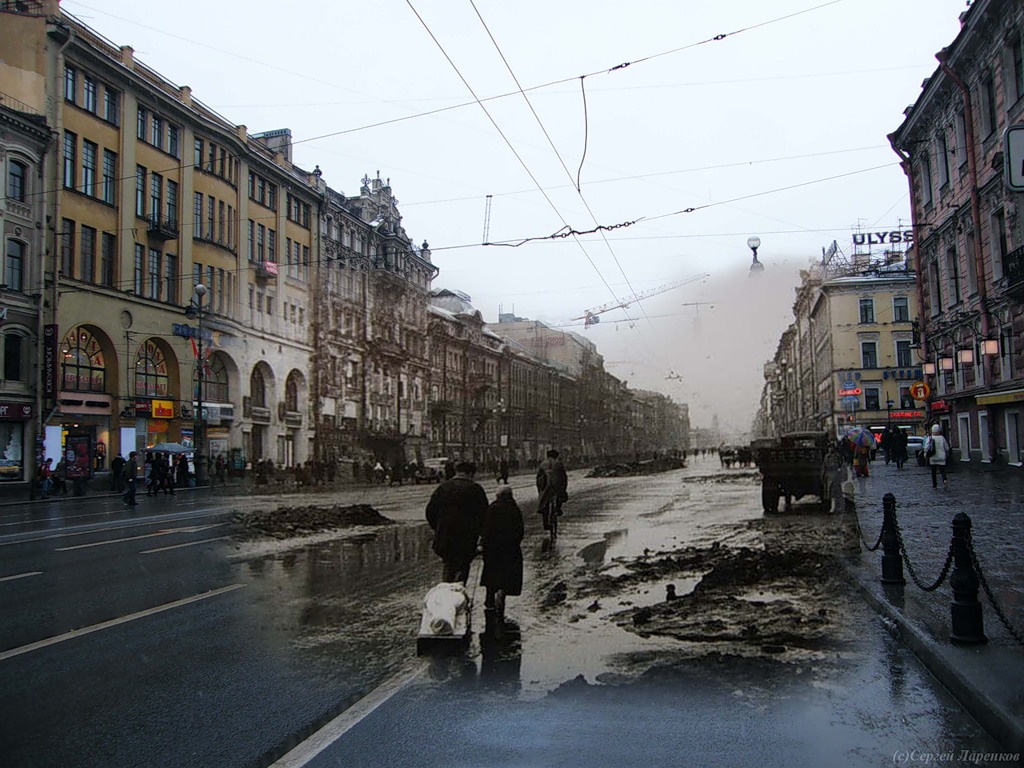 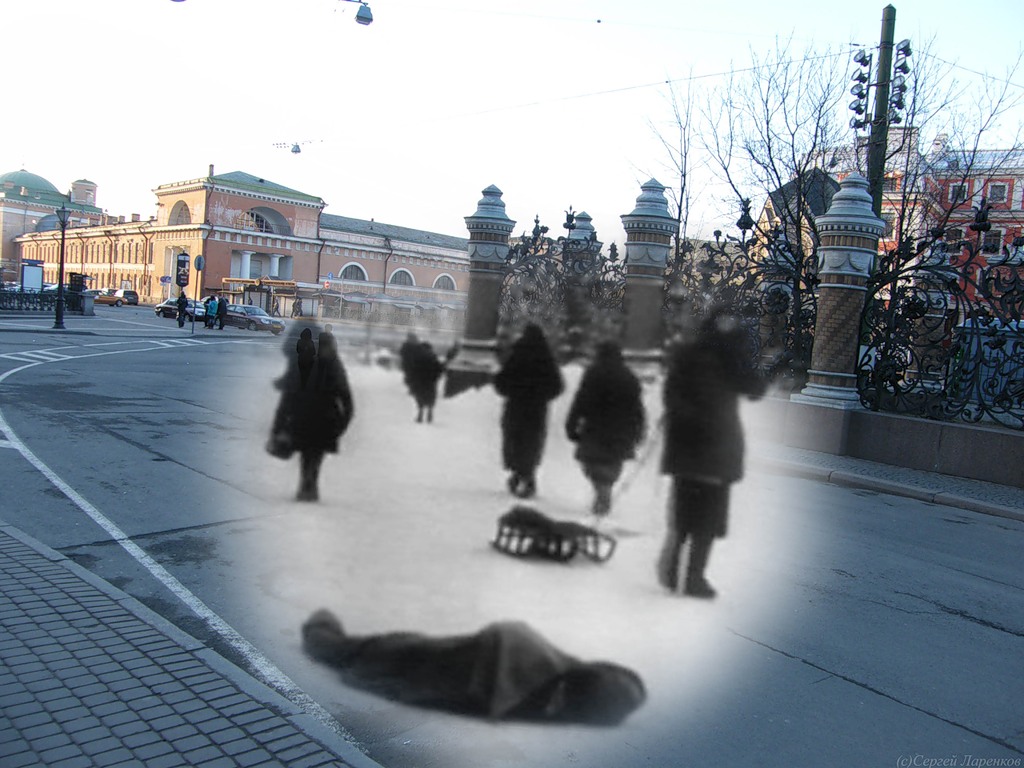 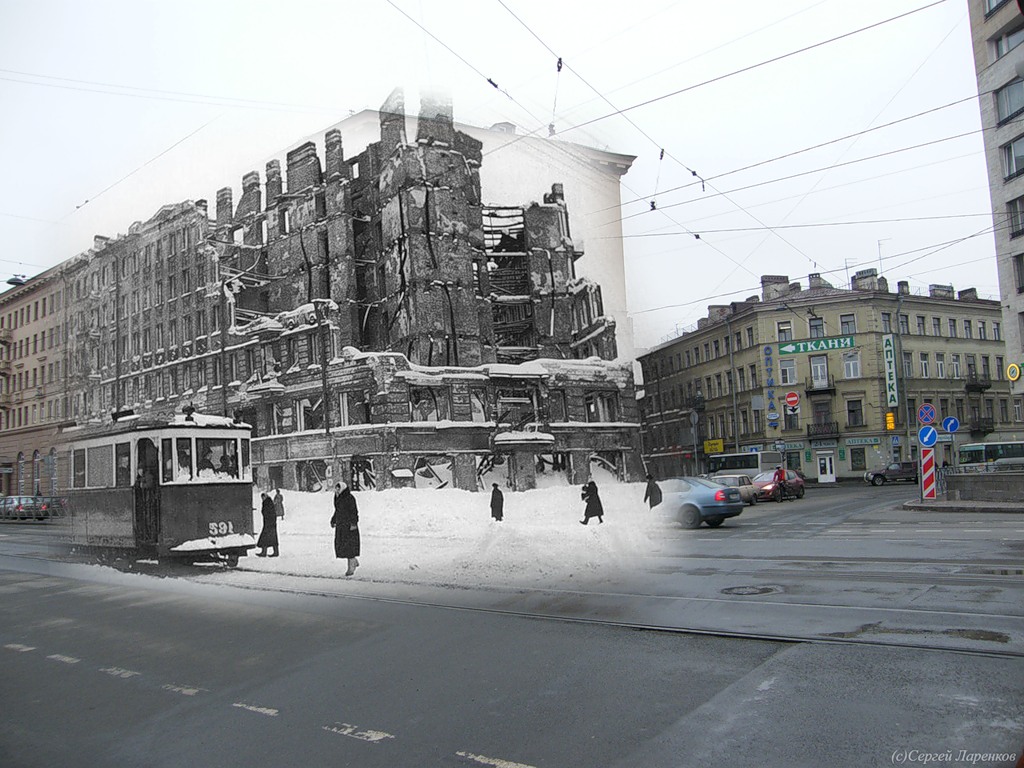 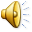 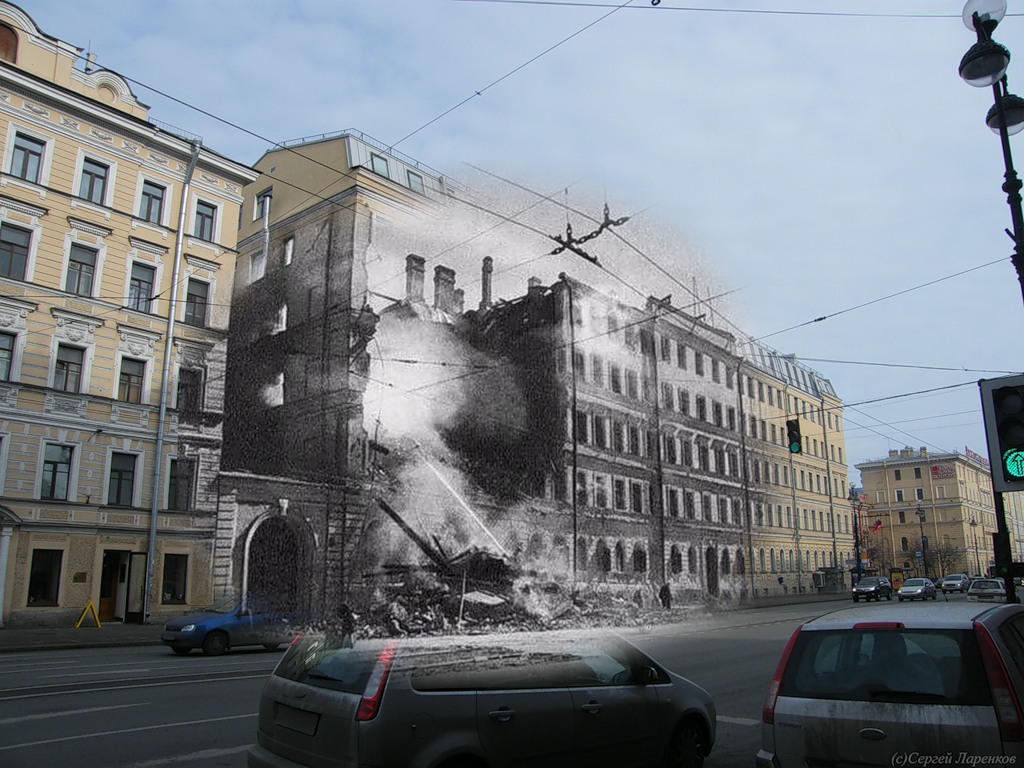 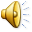 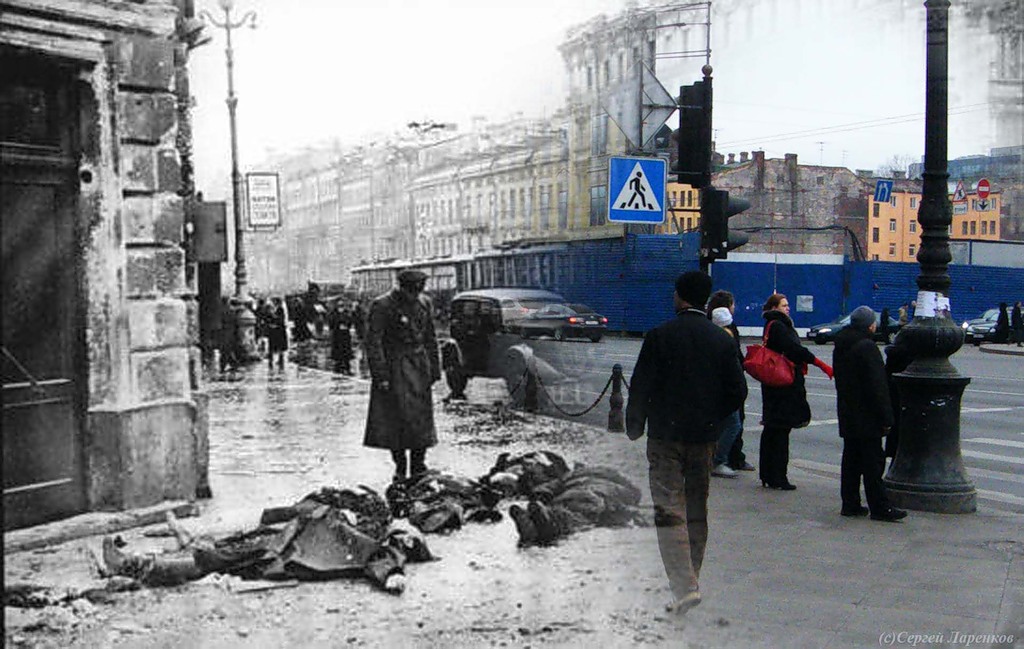 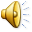 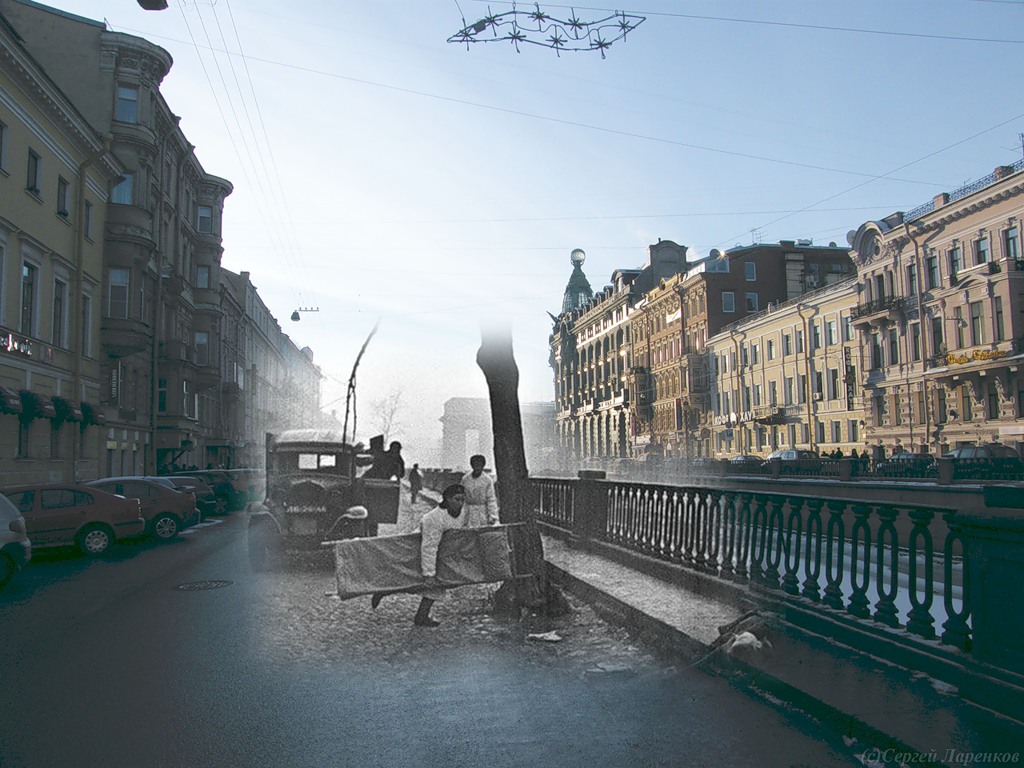 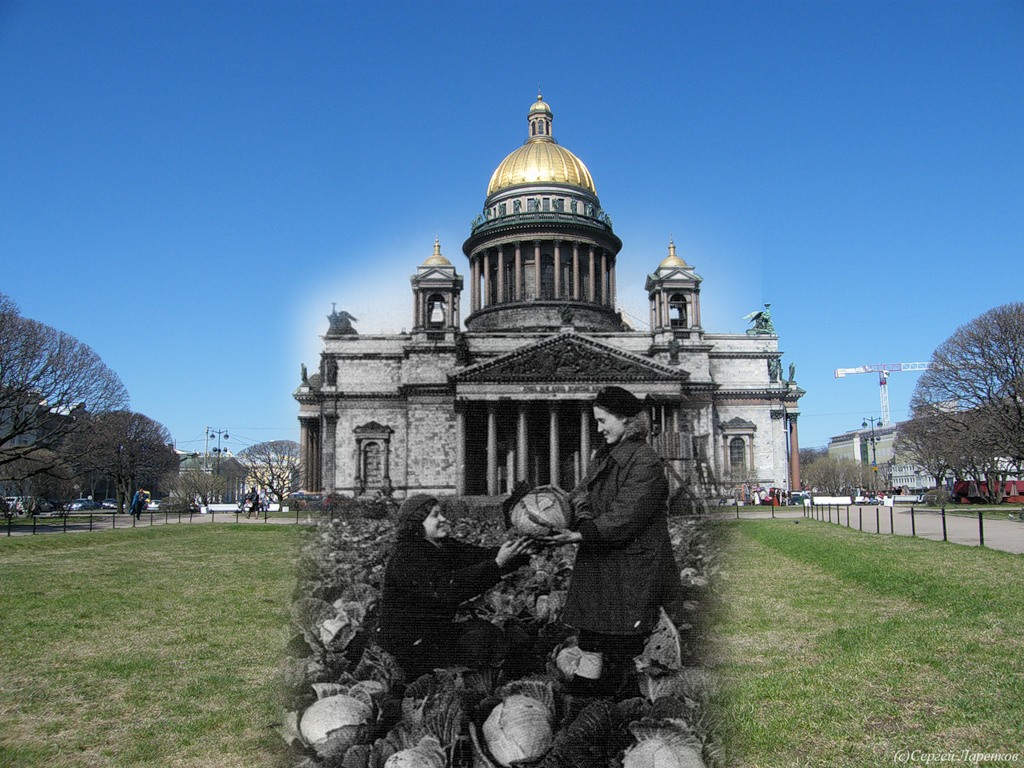 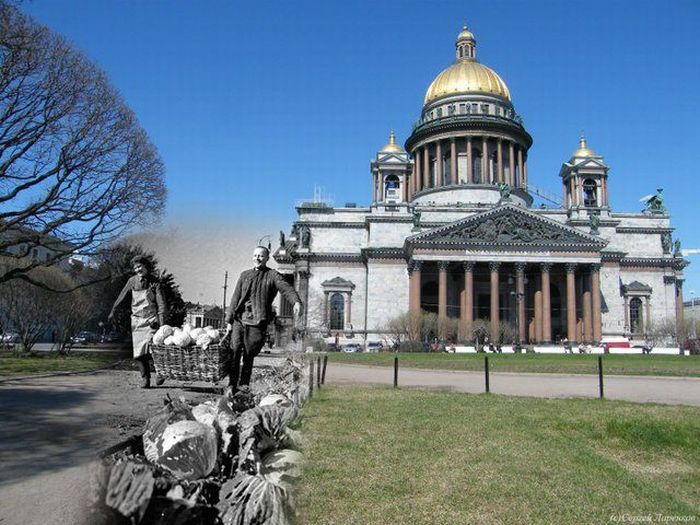 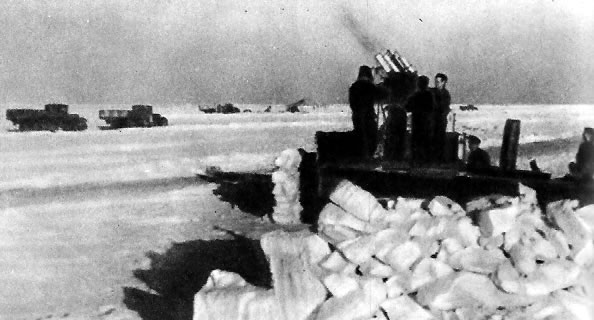 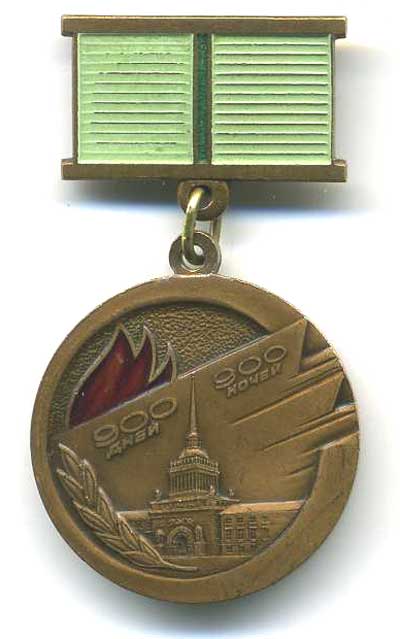 1470000 награждено
15000 подростков
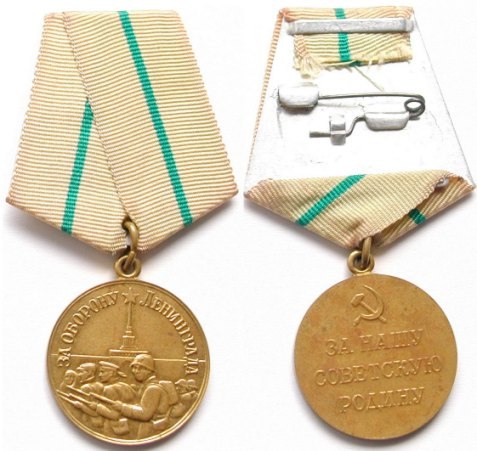 8.09.1941 –       27.01.1944